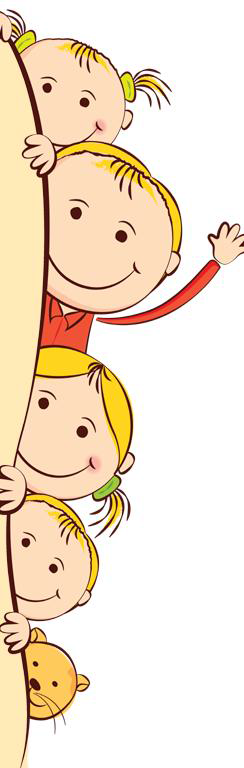 Краткая презентация основной общеобразовательной программы дошкольного образования МБДОУ д/с комбинированного вида № 40
Сведения о МБДОУ д/с № 40
Муниципальное бюджетное дошкольное образовательное учреждение детский сад комбинированного вида № 40 муниципального образования Тимашевский район 
Адрес: ст. Роговская Ул. Ленина, 105
Телефон: 8 (861 30) 66-1-42
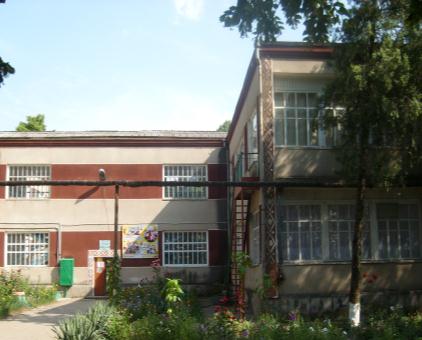 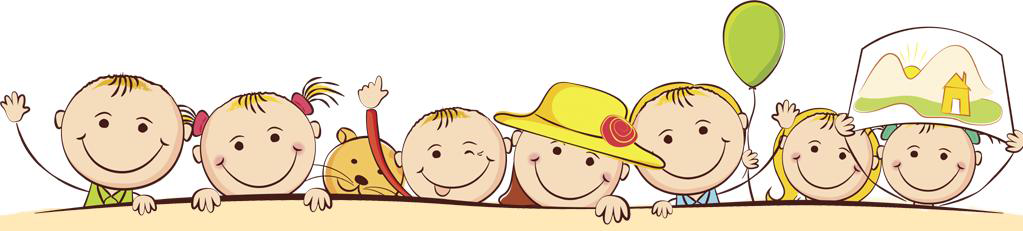 Возрастные особенности воспитанников ДОУ
2 группа раннего возраста (1,6-2 года)
1 младшая группа (2-3 лет)
2 младшая группа (3 – 4 года)  
Средняя группа (4 - 5 лет)
Старшая группа (5 – 6 лет)  
Подготовительная к школе  группа (6–7 лет) 
Логопедическая группа (6-7 лет)
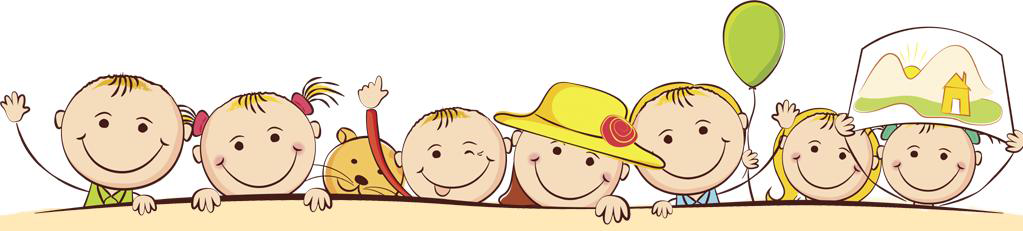 Модель общеобразовательной программы МБДОУ д/с № 40
Цель реализации  основной общеобразовательной программы   является обеспечение выполнения требований ФГОС ДО:            
        - Всестороннее и гармоничное развитие личности  ребенка  – дошкольника, полноценное проживание  детьми  периода дошкольного детства, всестороннее развитие психических и физических качеств в соответствии с возрастными и индивидуальными особенностями, подготовка  ребенка  к жизни в современном обществе, обеспечение его безопасности жизнедеятельности. 
      - Формирование общей культуры, развитие   интеллекта, нравственности, патриотизма, эстетических и личностных качеств, формирование предпосылок учебной деятельности, сохранение и укрепление здоровья детей дошкольного возраста (ст. 64 ФЗ от 29.12.12 № 273-ФЗ). 
       - Коррекция недостатков в речевом развитии воспитанников с ФФНР.
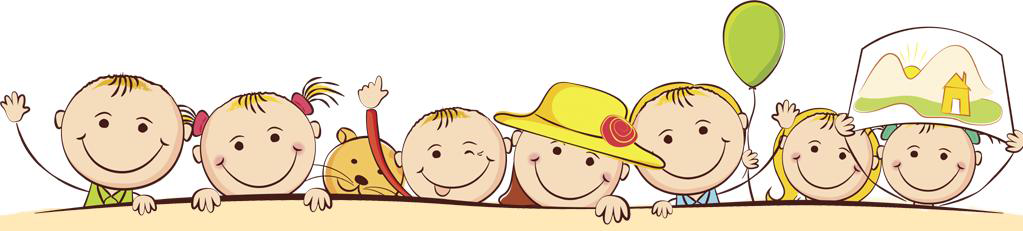 Направления образовательной деятельности
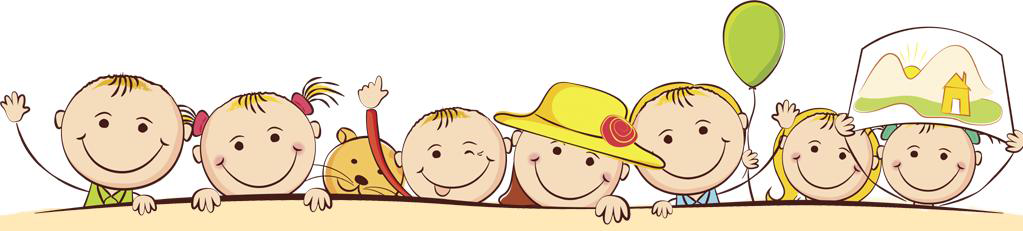 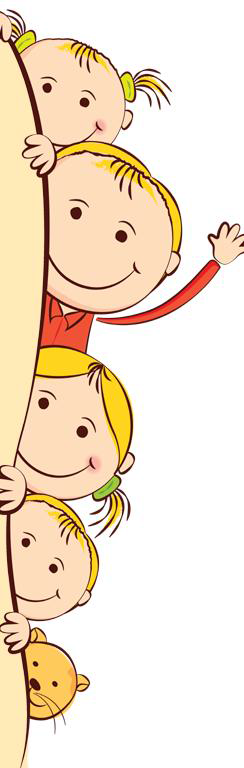 Социально-коммуникативное развитие направлено на усвоение норм и ценностей, принятых в обществе, включая моральные и нравственные ценности; развитие общения и взаимодействия ребенка со взрослыми и сверстниками; становление самостоятельности, целенаправленности и саморегуляции собственных действий; развитие социального и эмоционального интеллекта, эмоциональной отзывчивости, сопереживания, формирование готовности к совместной деятельности со сверстниками, формирование уважительного отношения и чувства принадлежности к своей семье и к сообществу детей и взрослых в Организации; формирование позитивных установок к различным видам труда и творчества; формирование основ безопасного поведения в быту, социуме, природе.
Познавательное развитие предполагает развитие интересов детей, любознательности и познавательной мотивации; формирование познавательных действий, становление сознания; развитие воображения и творческой активности; формирование первичных представлений о себе, других людях, объектах окружающего мира, о свойствах и отношениях объектов окружающего мира (форме, цвете, размере, материале, звучании, ритме, темпе, количестве, числе, части и целом, пространстве и времени, движении и покое, причинах и следствиях и др.), о малой родине и Отечестве, представлений о социокультурных ценностях нашего народа, об отечественных традициях и праздниках, о планете Земля как общем доме людей, об особенностях ее природы, многообразии стран и народов мира.
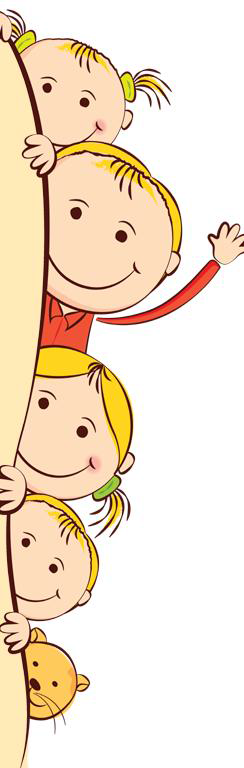 Речевое развитие включает владение речью как средством общения и культуры; обогащение активного словаря; развитие связной, грамматически правильной диалогической и монологической речи; развитие речевого творчества; развитие звуковой и интонационной культуры речи, фонематического слуха; знакомство с книжной культурой, детской литературой, понимание на слух текстов различных жанров детской литературы; формирование звуковой аналитико-синтетической активности как предпосылки обучения грамоте.
Художественно-эстетическое развитие предполагает развитие предпосылок ценностно-смыслового восприятия и понимания произведений искусства (словесного, музыкального, изобразительного), мира природы; становление эстетического отношения к окружающему миру; формирование элементарных представлений о видах искусства; восприятие музыки, художественной литературы, фольклора; стимулирование сопереживания персонажам художественных произведений; реализацию самостоятельной творческой деятельности детей (изобразительной, конструктивно-модельной, музыкальной и др.).
Физическое развитие включает приобретение опыта в следующих видах деятельности детей: двигательной, в том числе связанной с выполнением упражнений, направленных на развитие таких физических качеств, как координация и гибкость; способствующих правильному формированию опорно-двигательной системы организма, развитию равновесия, координации движения, крупной и мелкой моторики обеих рук, а также с правильным, не наносящем ущерба организму, выполнением основных движений (ходьба, бег, мягкие прыжки, повороты в обе стороны), формирование начальных представлений о некоторых видах спорта, овладение подвижными играми с правилами; становление целенаправленности и саморегуляции в двигательной сфере; становление ценностей здорового образа жизни, овладение его элементарными нормами и правилами (в питании, двигательном режиме, закаливании, при формировании полезных привычек и др.)
Структура основной общеобразовательной программы МБДОУ д/с № 40
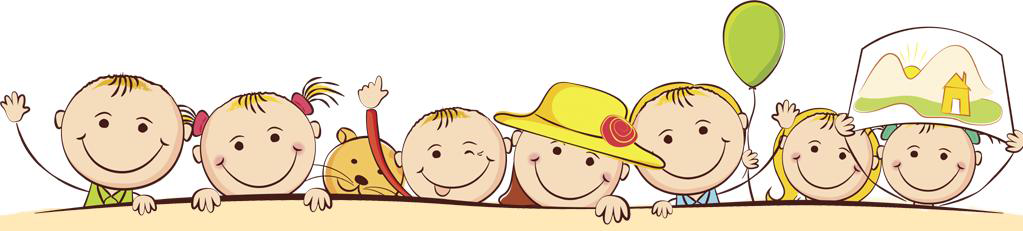 Обязательная часть: основная образовательная программа дошкольного воспитания «От рождения до школы»
Авт. Н.Е. Веракса, М.А. Васильева, Т.С. Комарова
Общеобразовательная программа состоит:
60%
Вариативная часть
формируемая  участниками
образовательного процесса:
1. С.Н. Николаева «Юный эколог»
2. Саулина Т.Ф.  «Три сигнала светофора»
3. И.А. Лыкова «Цветные ладошки»
4. Программа «Ладушки»  И.М. Каплунова, И.А. Новоскольцева. «Праздник каждый день».
5. «Все о том, как мы живем»
6. Нищева Н.В. «Комплексная образовательная программа дошкольного образования для детей с тяжёлыми нарушениями речи (общим недоразвитием речи) с 3 до7 лет.»
40%●
Целевые ориентиры на этапе завершения дошкольного образования
Модель выпускника ДОУ:
-Владеет основными культурными способами деятельности
-Проявляет инициативу и самостоятельность
-Положительно относится к миру, к людям, , самому себе, участвует в совместных играх, способен договариваться
-Адекватно проявляет свои чувства
-Владеет разными формами и видами игр
-Хорошо владеет устной речью, может выражать свои мысли и желания
-Развита мелкая моторика
-Способен к волевым усилиям , может следовать социальным нормам поведения в различных видах деятельности
-Соблюдает правила безопасного поведения и личной гигиены
-Проявляет любознательность, интересуется причинно-следственными связями, склонен наблюдать , экспериментировать
-0бладает начальными знаниями о себе, природном и социальном мире, в котором живет.
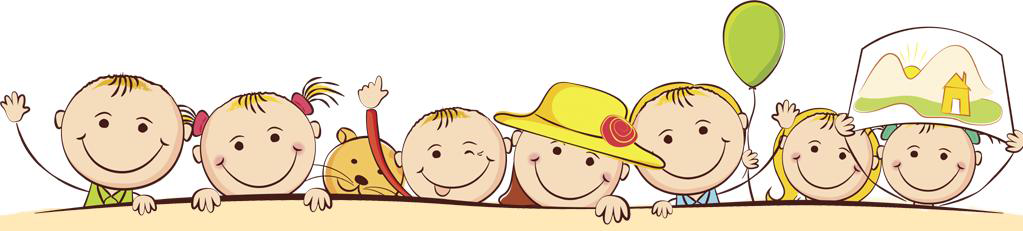 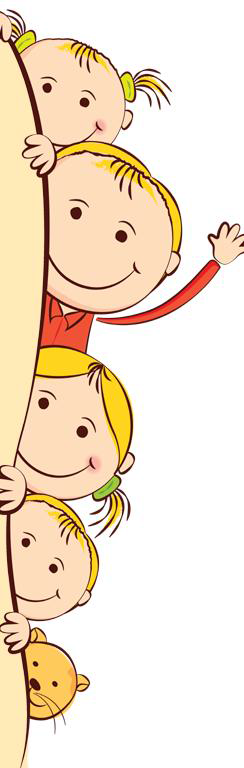 Взаимодействие с родителями
Родительские собрания 
Беседы, дискуссии
Смотры, конкурсы, выставки, выпуск газет 
Участие в НОД
Консультации, семинары
Кружки, клуб «Счастливая семейка»  
 Деловые игры
Круглые столы
Встречи с интересными людьми
Тренинги
Праздники и развлечения
Распространение лучшего семейного опыта
Сотрудничество
Музей «Истоки»
МОУ СОШ № 15
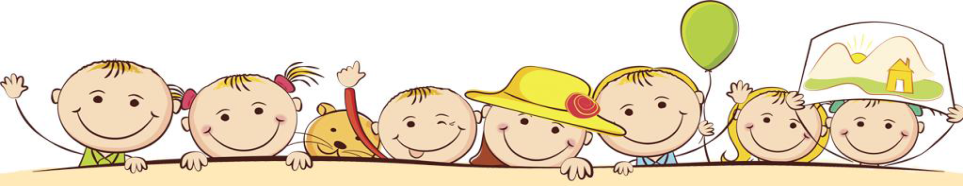 Роговская  библиотека
Спорткомплекс
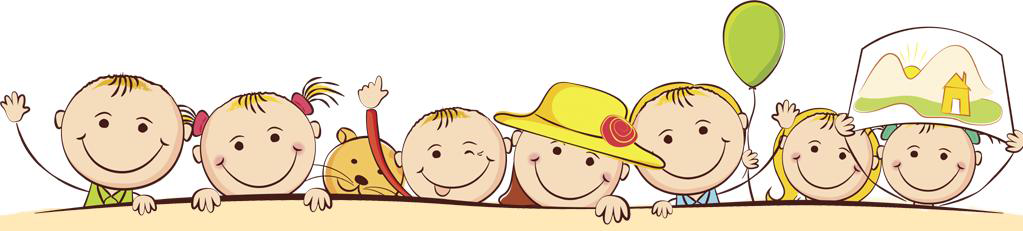 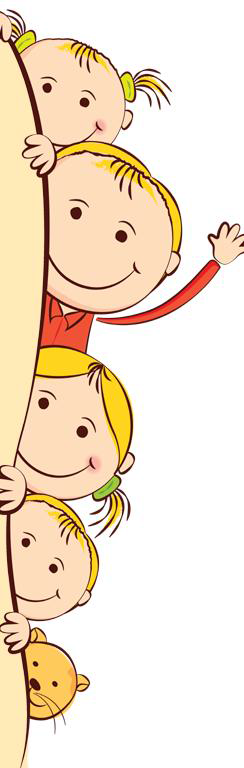 Музыкальная школа





Дом Культуры
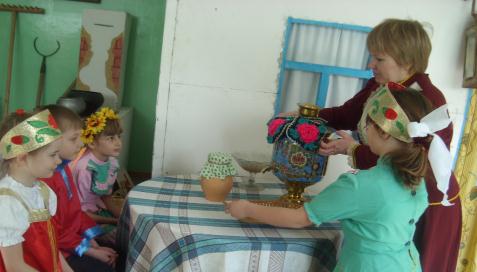 Спасибо за внимание
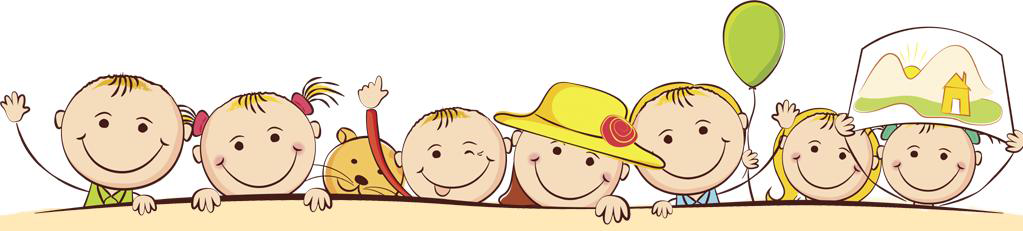